THỨ HAI
SAU CHÚA NHẬT III PHỤC SINH
THỨ HAI
SAU CHÚA NHẬT III PHỤC SINH
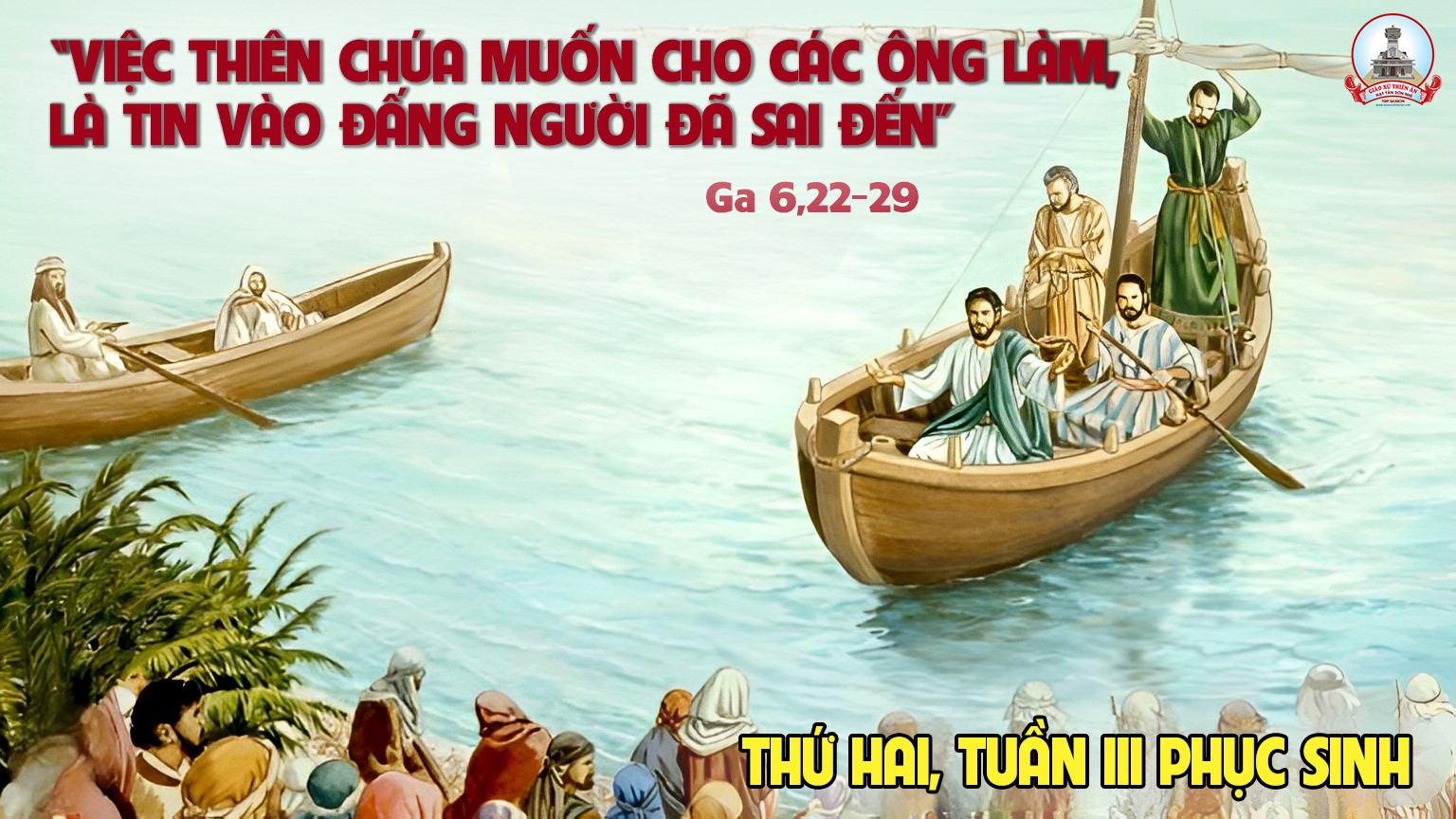 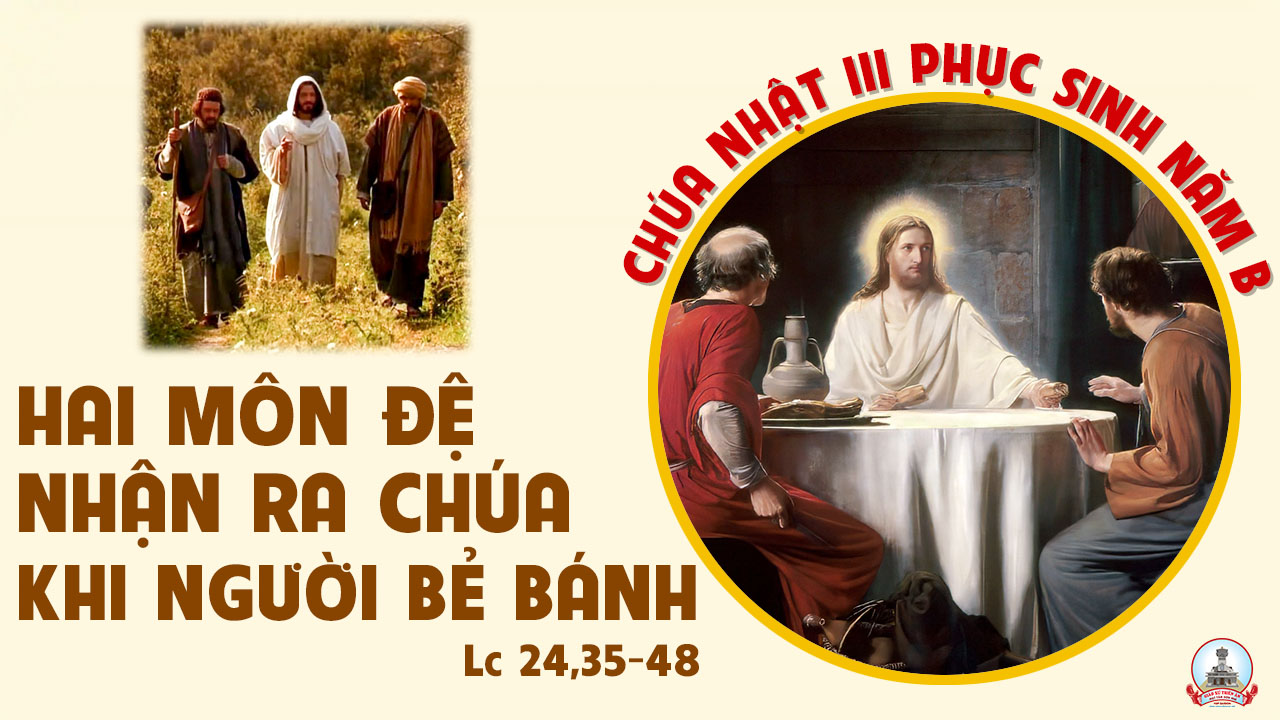 Ca nhập lễ 
Thánh Ca Phục Sinh
Monsigny
Tk1: Mừng khen Chúa chúng ta Phục sinh. Ngài đã chết với khổ hình để muôn người được ơn tái sinh. Chúc khen Chúa chúng ta Phục sinh. Từ cõi chết Chúa Kitô đã hiển vinh.
Đk: Ngài là Đấng chiến thắng, Chúa khải hoàn cao sang. Kính dâng Ngài vinh quang, với tin yêu ngàn năm vẻ vang. Ngàn con tim hân hoan hát muôn lời ca vang, kính tôn uy quyền Vua thống trị huy hoàng.
Tk2: Mừng khen Chúa chúng ta Phục sinh. Vì nhân thế chết ê chề, cứu muôn người vượt qua bến mê. Chúc khen Chúa chúng ta Phục sinh. Người người ơi, Chúa Kitô đã hiển vinh.
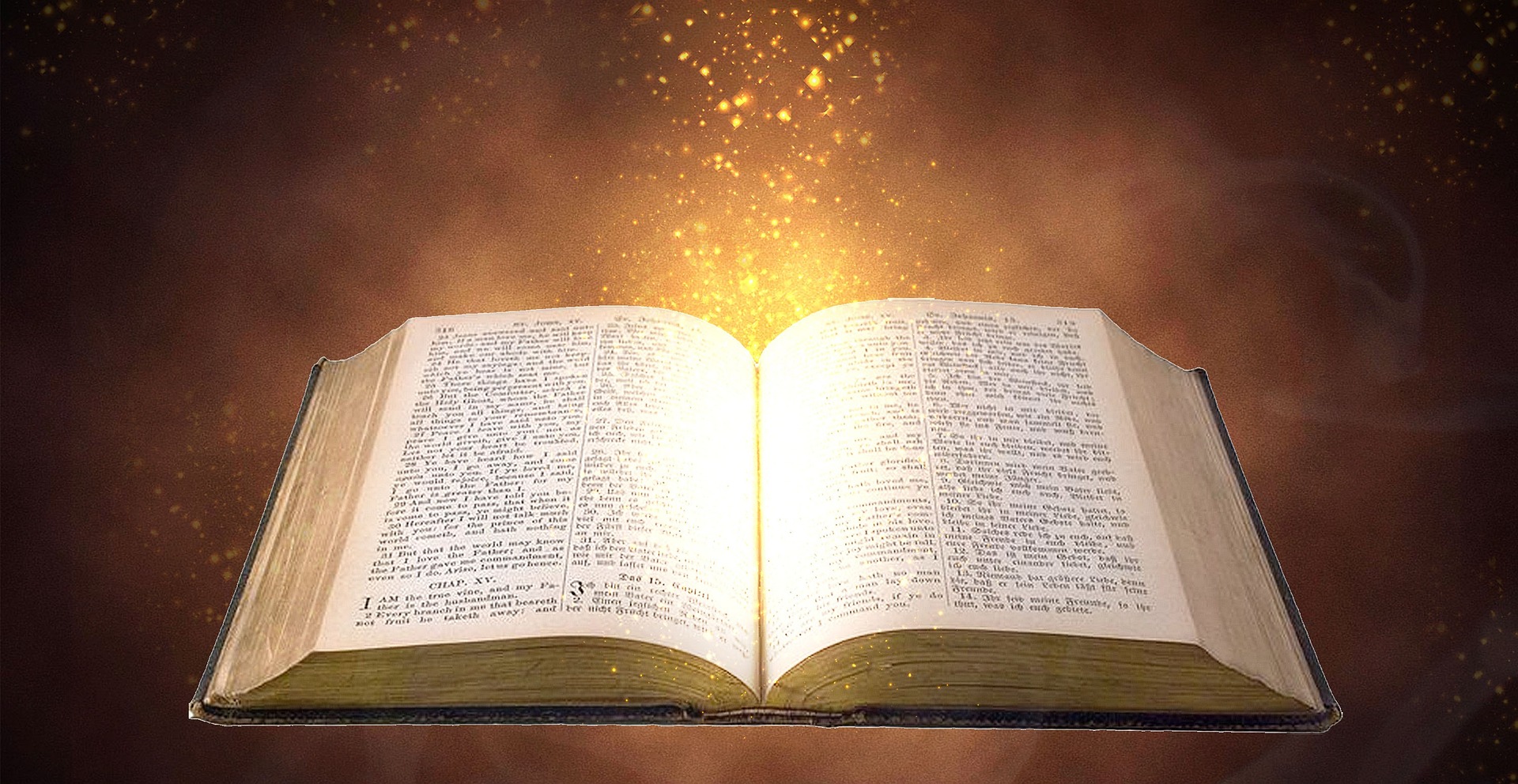 Họ không địch nổi lời lẽ khôn ngoan mà Thần Khí đã ban cho ông.
Bài trích sách Công vụ Tồng Đồ
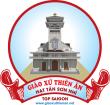 Đáp ca:
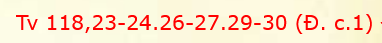 Hạnh phúc thay ai sống đời hoàn thiện, biết noi theo luật pháp Chúa Trời.
Alleluia-Alleluia:
Người ta sống không chỉ nhờ cơm bánh, nhưng còn nhờ mọi lời do miệng Thiên Chúa phán ra.
Alleluia:
THỨ HAI
SAU CHÚA NHẬT III PHỤC SINH
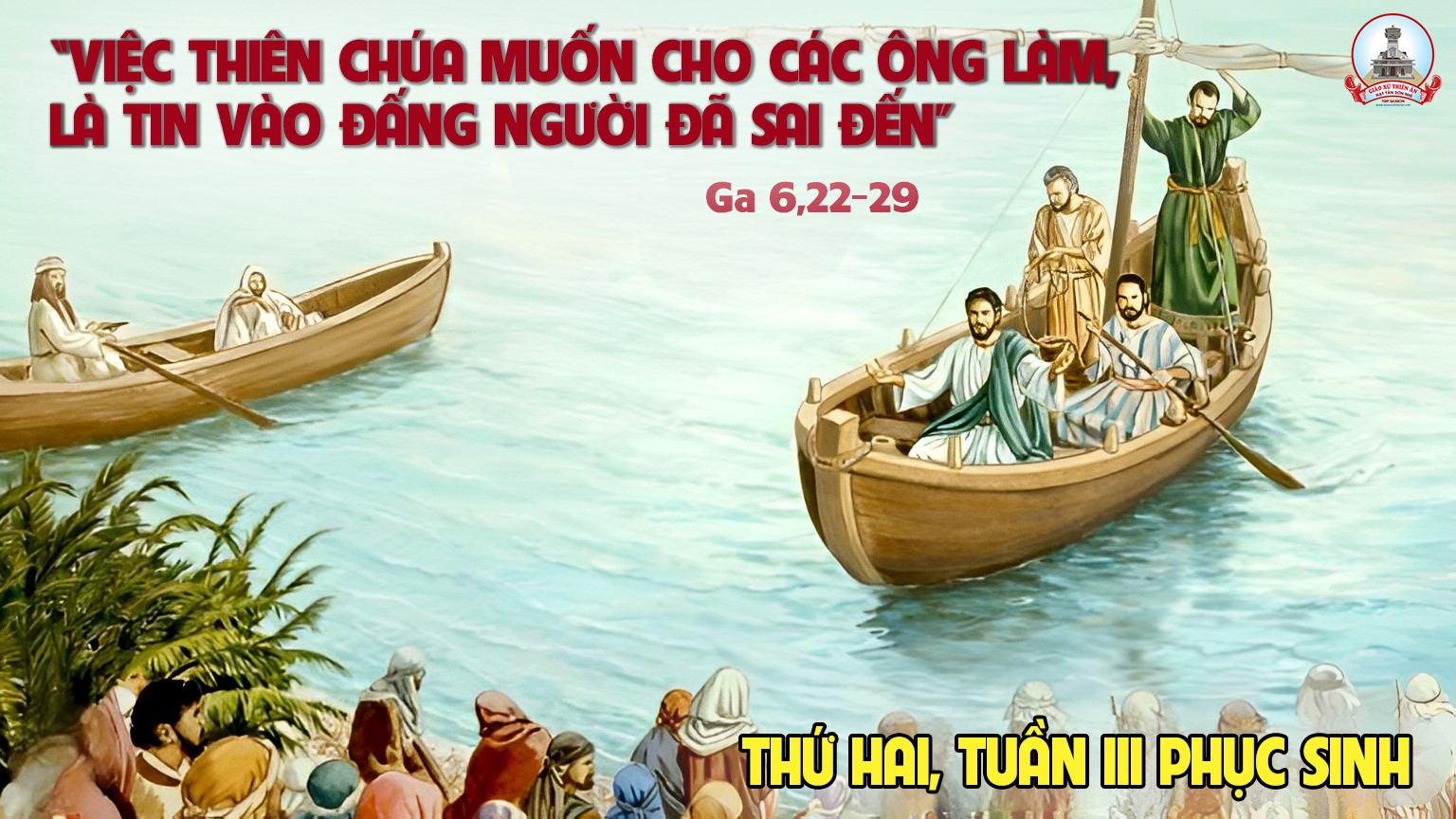 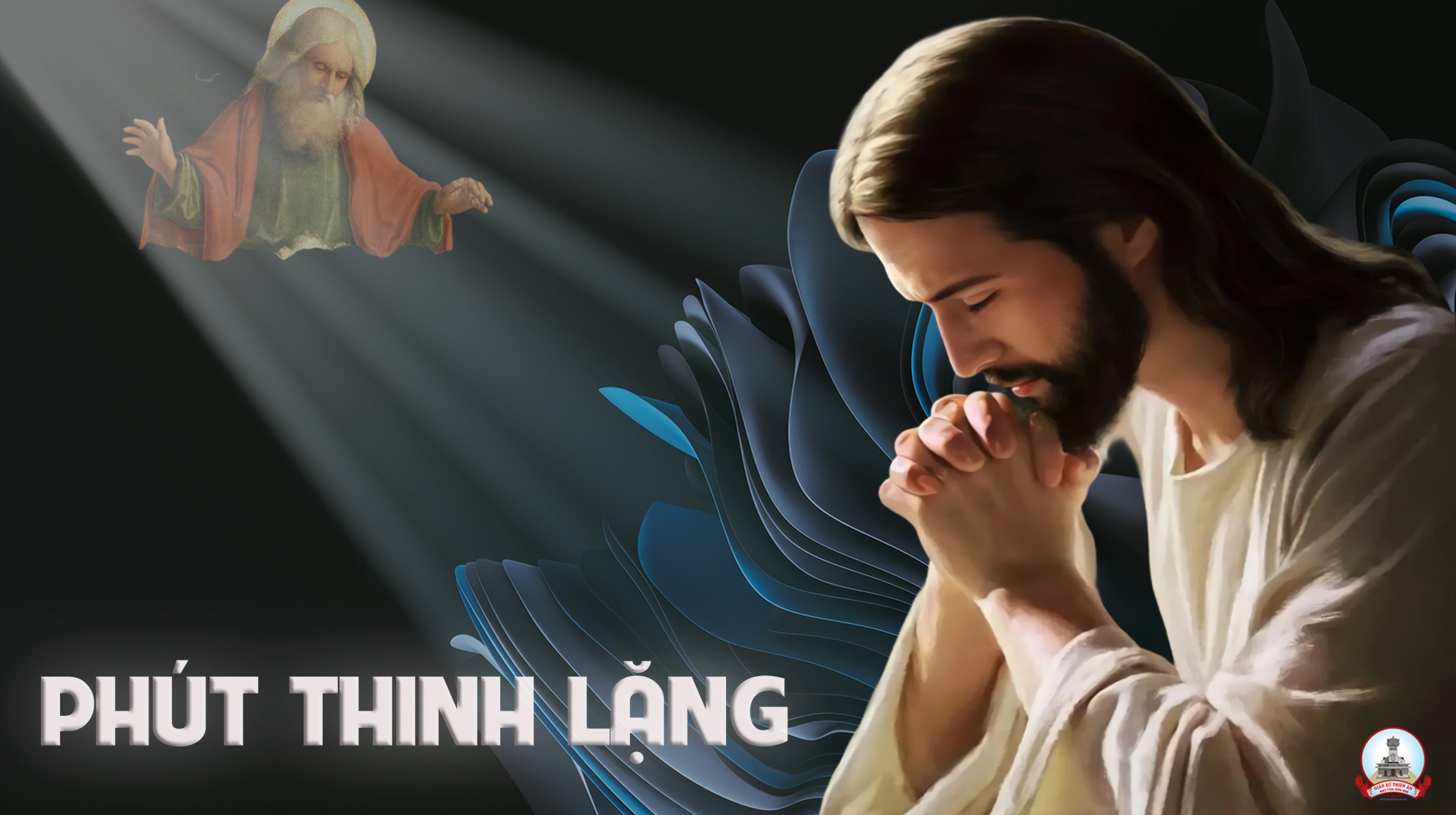 Ca Dâng Lễ 
 Lễ Tế
Ánh Đăng, Thiên Cung
Đk: Nhưng hãy vui lên! Hãy ca lên! Hãy reo mừng! Al-le-lu-ia! Vì tận cuối đêm dài đã ló rạng bình minh của ngày sống lại. Nhưng hãy vui lên! Hãy ca lên! Hãy reo mừng! Al-le-lu-ia! Vì tận cuối đêm dài đã xuất hiện mùa xuân không bao giờ phai.
Tk2: Trên đĩa thánh cuộc đời Chúa ơi! Con xin dâng những tháng ngày trần thế. Trong chén thánh cuộc đời Chúa ơi! Này những thao thức băn khoăn trong đời.
Đk: Nhưng hãy vui lên! Hãy ca lên! Hãy reo mừng! Al-le-lu-ia! Vì tận cuối đêm dài đã ló rạng bình minh của ngày sống lại. Nhưng hãy vui lên! Hãy ca lên! Hãy reo mừng! Al-le-lu-ia! Vì tận cuối đêm dài đã xuất hiện mùa xuân không bao giờ phai.
Tk3: Trên đĩa thánh cuộc đời Chúa ơi! Con tim con sẽ ép thành lễ tế. Trong chén thánh cuộc đời Chúa ơi! Này những giọt máu cô đơn trong đời.
Đk: Nhưng hãy vui lên! Hãy ca lên! Hãy reo mừng! Al-le-lu-ia! Vì tận cuối đêm dài đã ló rạng bình minh của ngày sống lại. Nhưng hãy vui lên! Hãy ca lên! Hãy reo mừng! Al-le-lu-ia! Vì tận cuối đêm dài đã xuất hiện mùa xuân không bao giờ phai.
THỨ HAI
SAU CHÚA NHẬT III PHỤC SINH
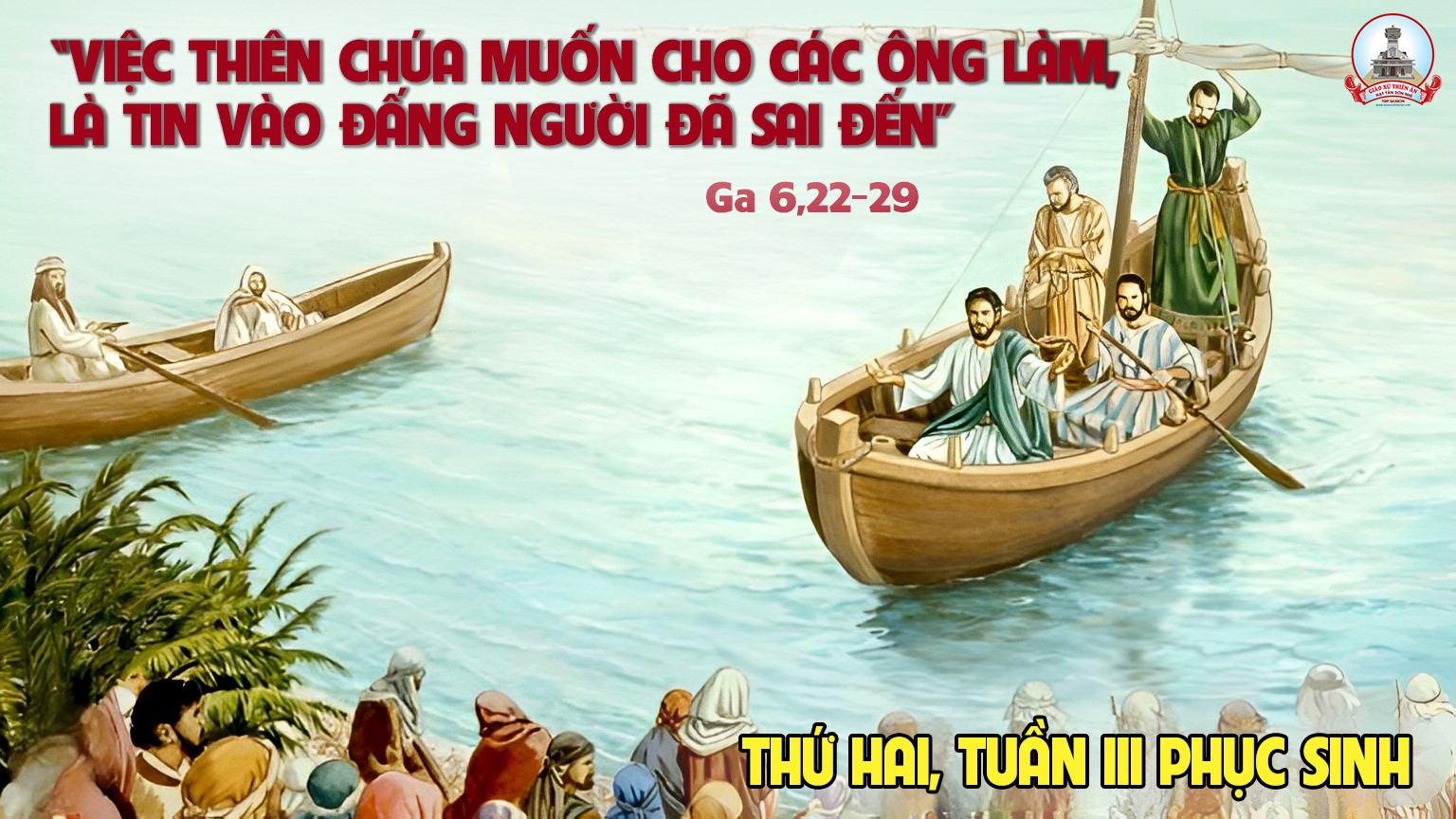 Ca Nguyện Hiệp Lễ 
 Chúa Ở Bên Con
Charles de foucauld
Tk1: Có nhiều khi trong cuộc đời con nghĩ mình đơn côi vì con không thấy Chúa , vì con không thấy Chúa. Có nhiều khi trong cuộc đời con nghĩ lẽ loi, vì Chúa vãn im lặng, vì Chúa vẫn im lặng. Rồi bàn tay con được dìu trong một bàn tay, con tiến bước trong cuộc đời, vui sống thánh ân tuyệt vời, Chúa song hành trên dương gian.
Đk: Chúa ở bên con đây niềm vui dâng đầy. Chúa ở bên con dù tình đời đổi thay. Ngài ở bên con mọi ngày trong cuộc sống. Ngài ở bên con trọn đời ban sức thiêng.
Tk2: Có nhiều khi cuộc đời con ước được Chúa nói: rằng con mãi mãi, rằng yêu con mãi mãi. Thế rồi sao trong cuộc đời con đêm tối vẫn phủ quanh, cuộc sống mãi cô quạnh, cuốc sống mãi cô quạnh. Nào cùng vui lên lên vì nầy hy vọng bừng lên vinh phúc chốn quế đời đời, tỏa chiếu ánh quang ngời, Thánh Danh Ngài vang muôn nơi.
Đk: Chúa ở bên con đây niềm vui dâng đầy. Chúa ở bên con dù tình đời đổi thay. Ngài ở bên con mọi ngày trong cuộc sống. Ngài ở bên con trọn đời ban sức thiêng.
Tk3: Tiếng vọng ngân trong cuộc đời nghe vẫn gần bên tai lời xa xưa Chúa phán, lời thiên thu thắp sáng. Với niềm tin bằng hạt cải, con đổi dời đồi cao, quyền phép Chúa muôn trùng, Danh Thánh Chúa uy hùng. Mặt trời đang lên rạng ngời soi vào niềm tin, tô thắm trái tim nồng nàn, đau khổ lửa than luyện vàng, chốn thiên đàng muôn vinh quang.
Đk: Chúa ở bên con đây niềm vui dâng đầy. Chúa ở bên con dù tình đời đổi thay. Ngài ở bên con mọi ngày trong cuộc sống. Ngài ở bên con trọn đời ban sức thiêng.
Đk: Nhưng hãy vui lên! Hãy ca lên! Hãy reo mừng! Al-le-lu-ia! Vì tận cuối đêm dài đã ló rạng bình minh của ngày sống lại. Nhưng hãy vui lên! Hãy ca lên! Hãy reo mừng! Al-le-lu-ia! Vì tận cuối đêm dài đã xuất hiện mùa xuân không bao giờ phai.
Tk2: Trên đĩa thánh cuộc đời Chúa ơi! Con xin dâng những tháng ngày trần thế. Trong chén thánh cuộc đời Chúa ơi! Này những thao thức băn khoăn trong đời.
Đk: Nhưng hãy vui lên! Hãy ca lên! Hãy reo mừng! Al-le-lu-ia! Vì tận cuối đêm dài đã ló rạng bình minh của ngày sống lại. Nhưng hãy vui lên! Hãy ca lên! Hãy reo mừng! Al-le-lu-ia! Vì tận cuối đêm dài đã xuất hiện mùa xuân không bao giờ phai.
Tk3: Trên đĩa thánh cuộc đời Chúa ơi! Con tim con sẽ ép thành lễ tế. Trong chén thánh cuộc đời Chúa ơi! Này những giọt máu cô đơn trong đời.
Đk: Nhưng hãy vui lên! Hãy ca lên! Hãy reo mừng! Al-le-lu-ia! Vì tận cuối đêm dài đã ló rạng bình minh của ngày sống lại. Nhưng hãy vui lên! Hãy ca lên! Hãy reo mừng! Al-le-lu-ia! Vì tận cuối đêm dài đã xuất hiện mùa xuân không bao giờ phai.
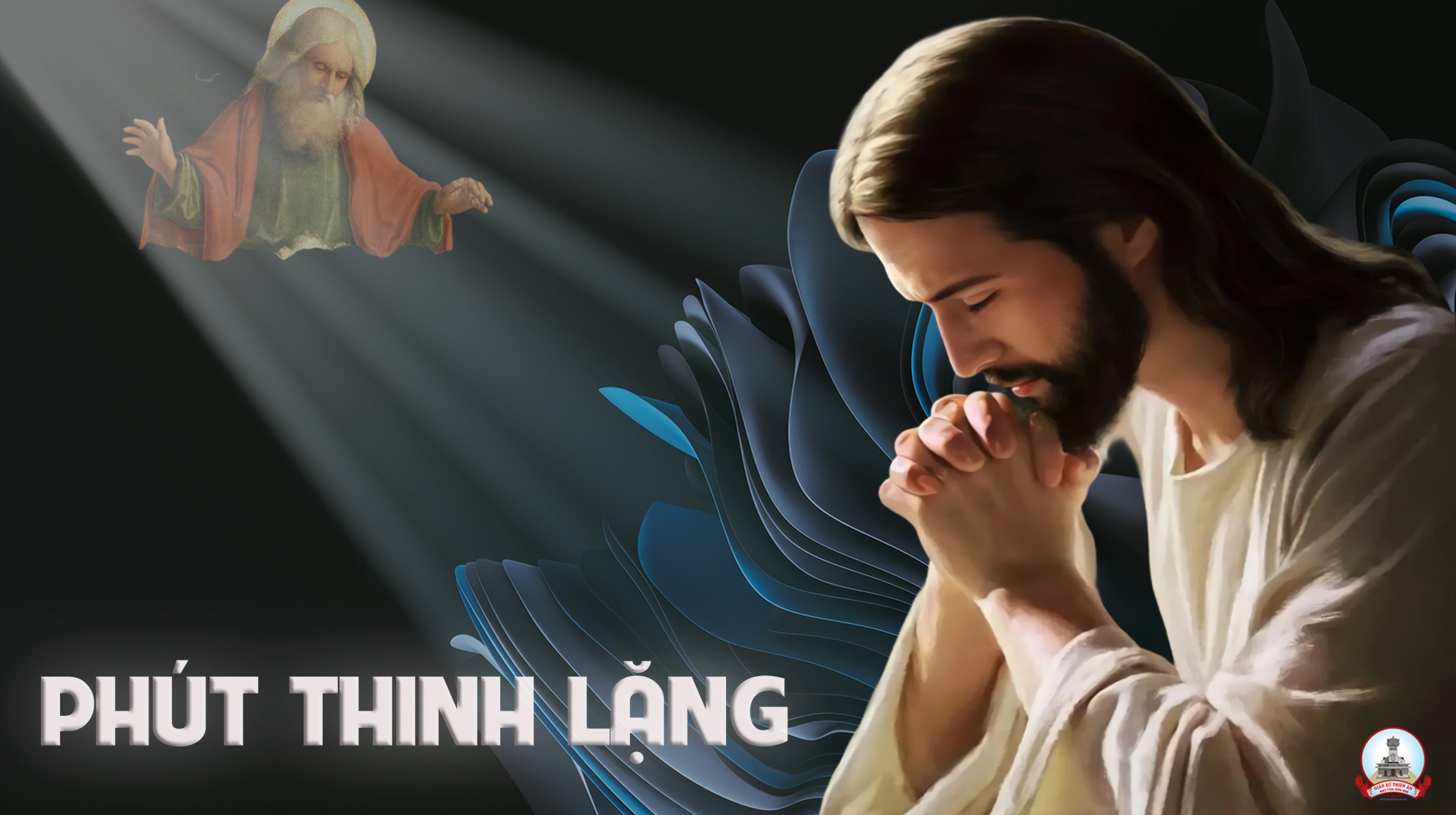 THỨ HAI
SAU CHÚA NHẬT III PHỤC SINH
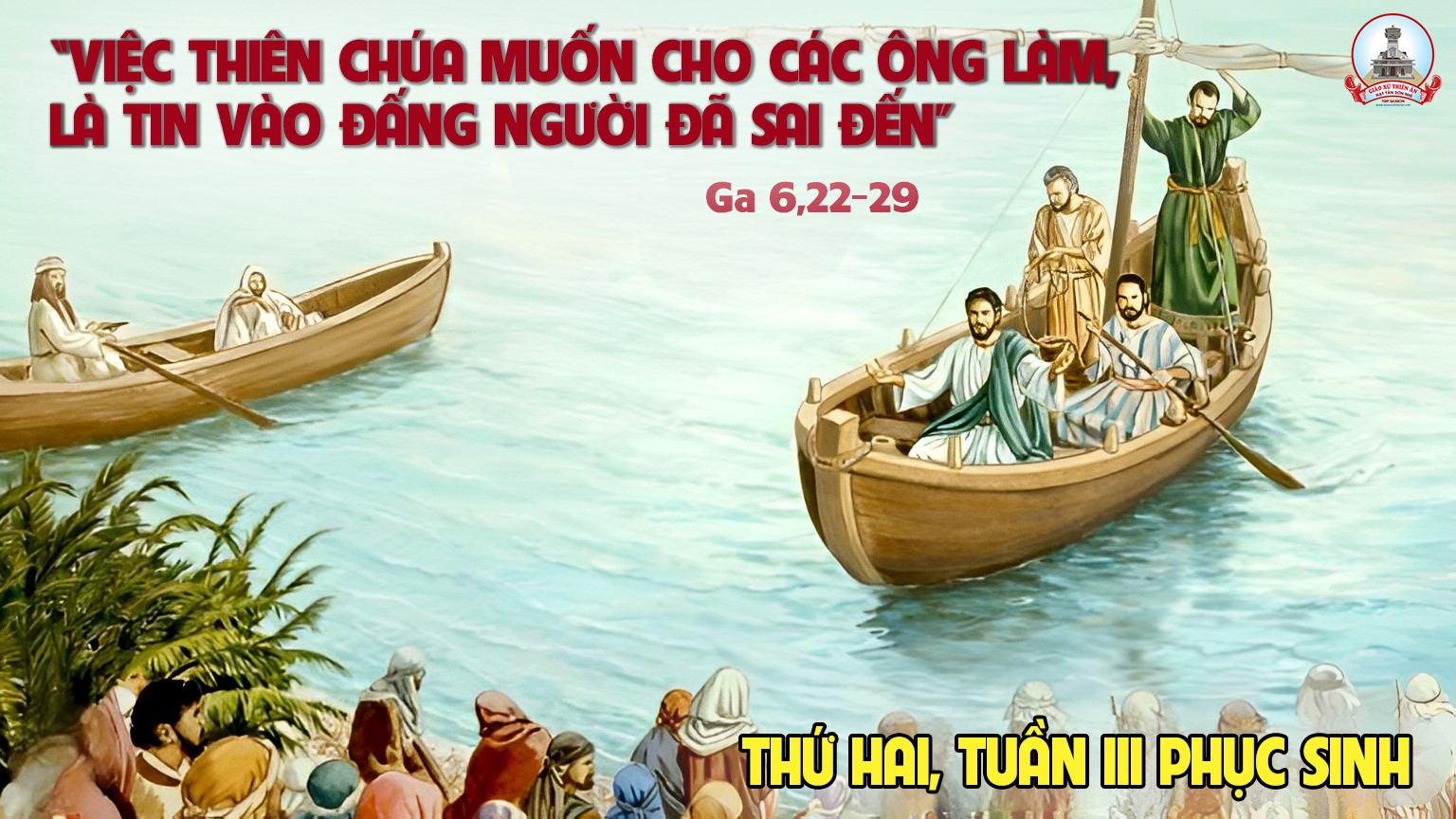 Ca kết lễ
NÀO TA HÃY MỪNG VUI
Lm. Kim Long
Đk: Nào ta hãy mừng vui, Chúa chiến thắng tử thần rồi, nguồn sống mới chiếu sáng tuyệt vời. Al-lê-lu-ia. Nào ta hãy mừng vui, Chúa đã sống lại rạng ngời và Máu Thánh xóa hết tội đời, Al-lê-lu-ia.
Tk1: Thánh giá Chúa vươn cao dâng lễ hy sinh, cho nhân thế muôn đời sống trong ân tình.
Tk2: Sức sống đã khai nguyên trong những thương đau, ân thiêng đã khơi nguồn giữa bao khổ sầu.
Đk: Nào ta hãy mừng vui, Chúa chiến thắng tử thần rồi, nguồn sống mới chiếu sáng tuyệt vời. Al-lê-lu-ia. Nào ta hãy mừng vui, Chúa đã sống lại rạng ngời và Máu Thánh xóa hết tội đời, Al-lê-lu-ia.
THỨ HAI
SAU CHÚA NHẬT III PHỤC SINH
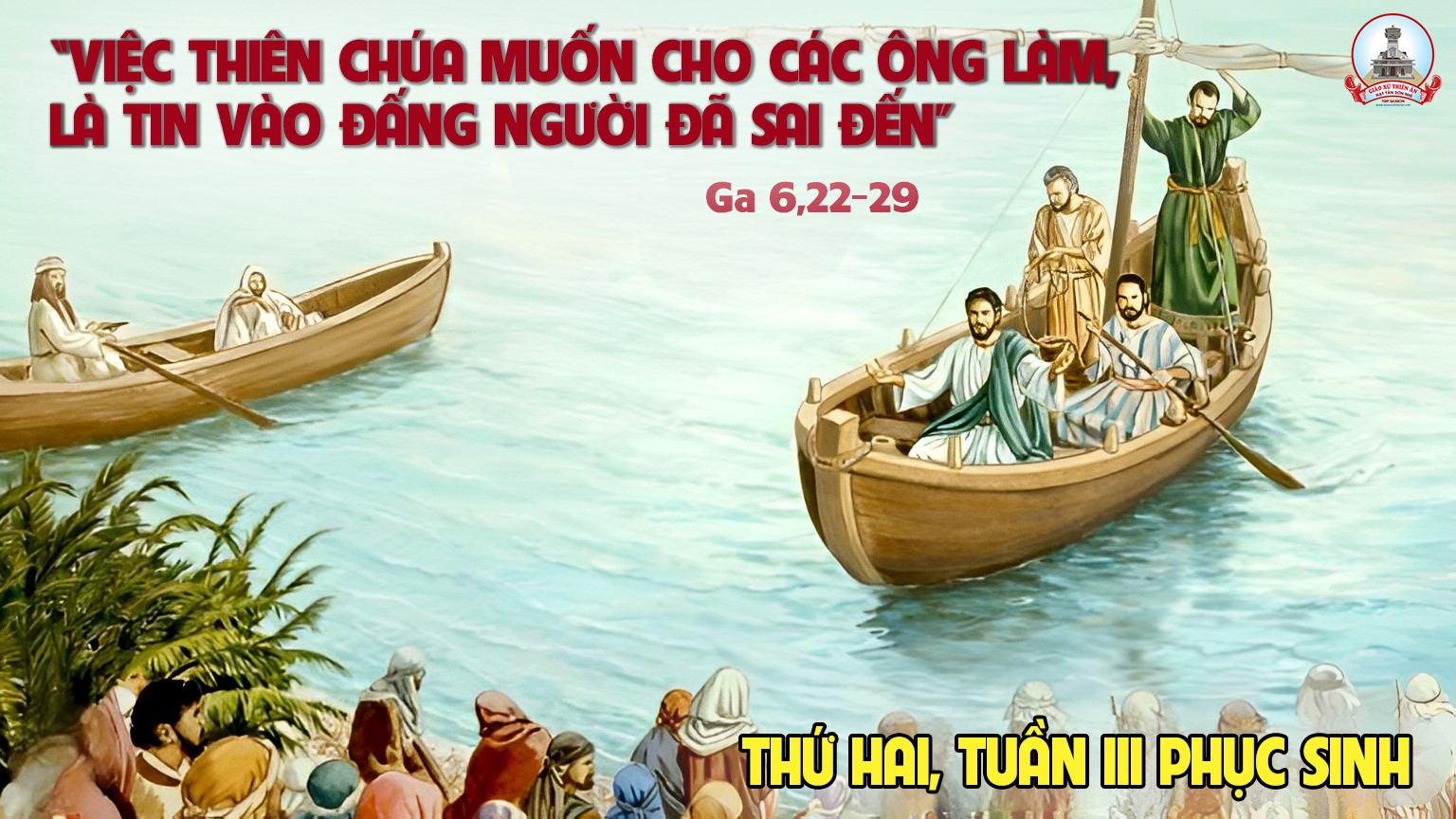